Year 2 PhD DayKeeping up the momentum
TRAINER’S NAME
Housekeeping
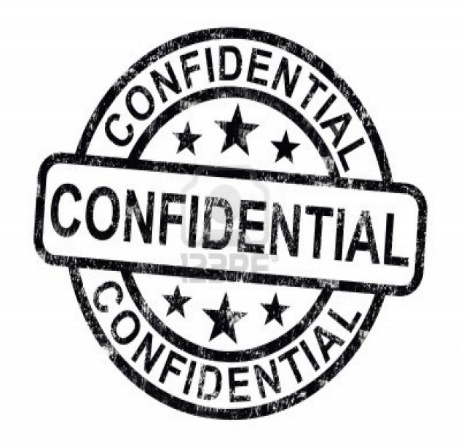 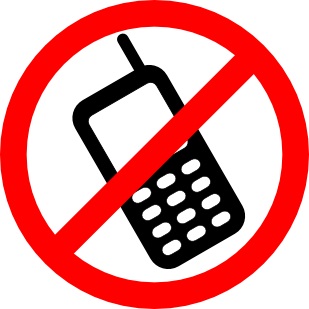 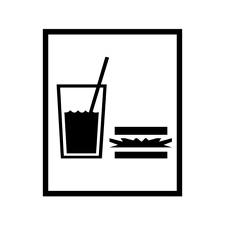 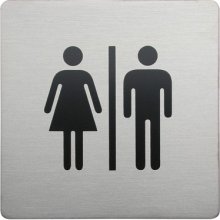 [Speaker Notes: Go through housekeeping.  Also establish rules around confidentiality – what is said here, stays here – and importance of this.]
Outline of the session
Reflect on your progress so far
Identify what may hinder or help your progress
Unhelpful beliefs/feelings/behaviours & tips to combat them

Understand stress and how to manage it 

A reminder of the importance of looking after your mental wellbeing and where you can go for support
Introductions
Name

Department

Your research (in a sentence)

What you enjoy (or used to enjoy) doing outside your PhD
[Speaker Notes: In groups of 4-6

[ONLINE: recommend smaller groups of 4 as it can be more difficult to share, or share in chat in the main room]]
Progress over time: expectation
Progress
Time
[Speaker Notes: When starting the PhD, the expectation is that you will be making steady progress during the 3 years]
Progress over time: reality
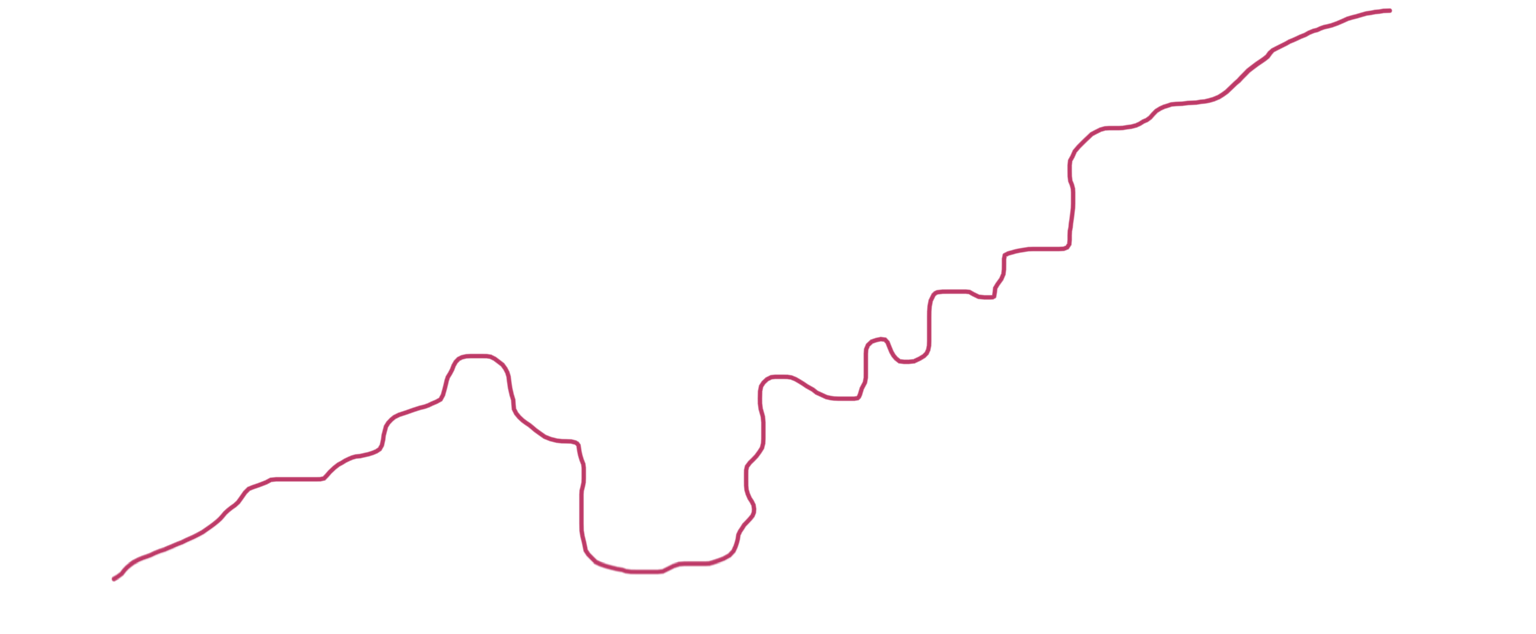 Progress
Year 2
Time
[Speaker Notes: However, in Year 2, it’s often the case that the project might change shape and you may have to start rethinking about your research from a different angle. This might lead to feeling unmotivated. This session aims to help you keep the momentum and remind you of ways in which you can stay mentally well during this time.]
Where are you now?
What challenges have you had (academic, practical, personal)?

What’s going well?

Think about this on your own – then share whatever you feel comfortable sharing in small groups.
[Speaker Notes: What’s going not so well?
What’s going well?
In small groups and then on tables: A bit of a warm up exercise to lead into the Force Field Activity.

NB collect things that haven’t gone so well first so that you end on a positive note]
Unhelpful beliefs / feelings / behaviours
[Speaker Notes: Go through each area that follows with examples.]
Imposter Syndrome / Self-doubt
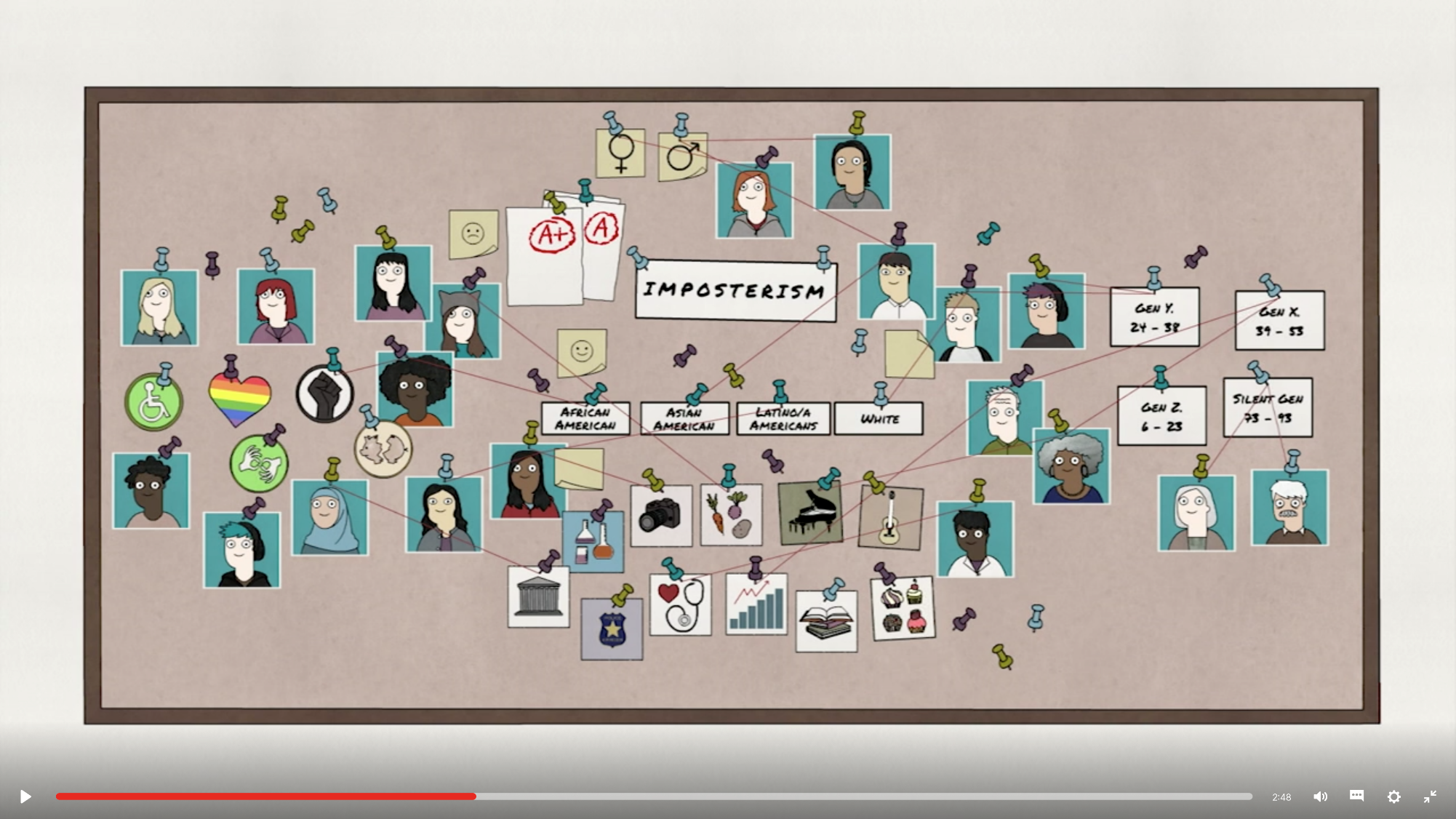 [Speaker Notes: https://www.ted.com/talks/elizabeth_cox_what_is_imposter_syndrome_and_how_can_you_combat_it?utm_campaign=tedspread&utm_medium=referral&utm_source=tedcomshare]
Comparing yourself to others
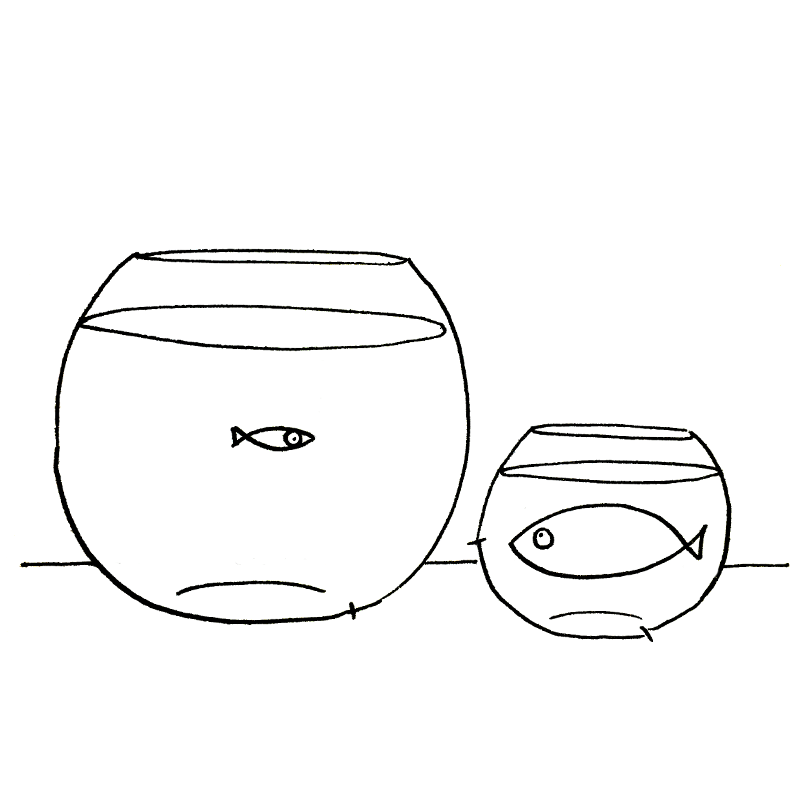 “everyone’s better than me”
[Speaker Notes: Can lead to lack of confidence.

Remind them that we often only see the successes of others and not their failures. We also only see what we want to see (eg that fish is bigger than me! vs that fish has so much space in its bowl!)]
Procrastination / lack of motivation
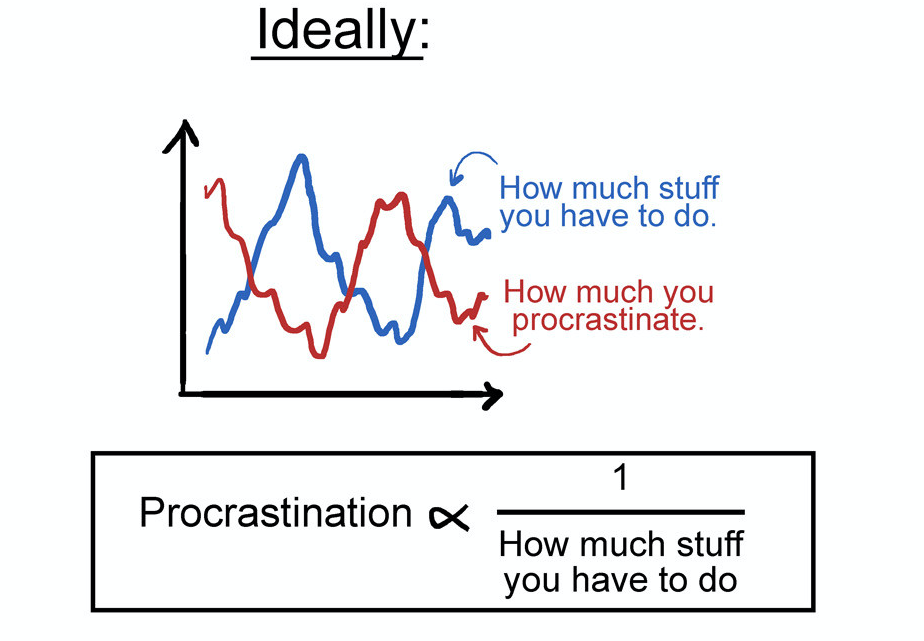 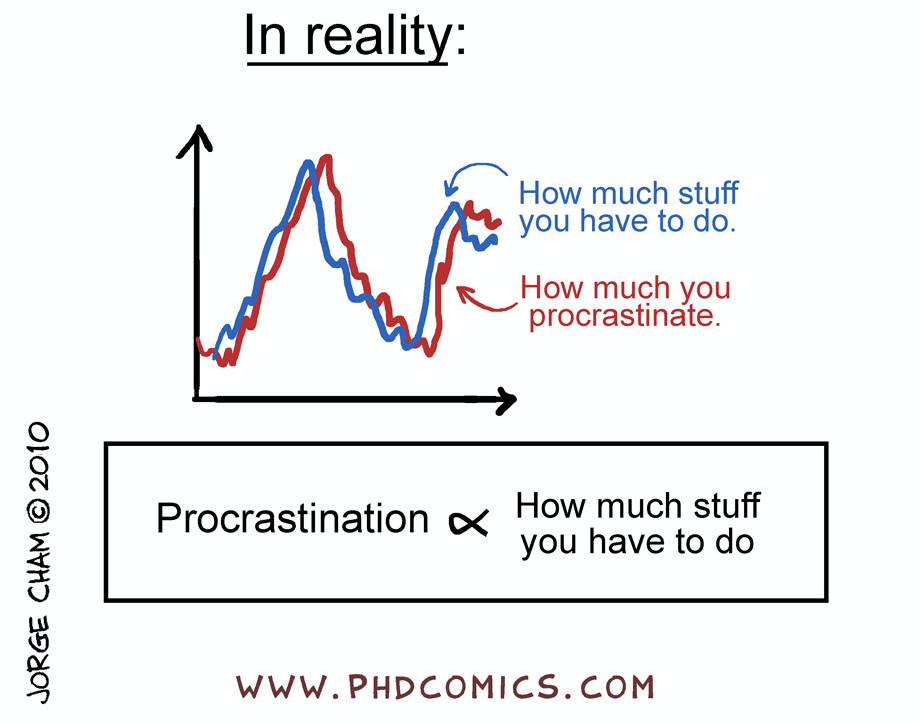 [Speaker Notes: PGRs often procrastinate as research tasks are often massive and long-term (eg write 80,000 words in 3 years). This can make them feel paralysed and they will avoid starting a task. Other contributing factors: fear of failure, unclear about how to perform a task, lack of guidance.]
Activity: Force Field Analysis
Set SMART goals 

Identify what might prevent you from reaching your goal (eg behaviours above, equipment, access to supervisor etc)

Identify what could help you reach your goal
[Speaker Notes: Explain the exercise.  This is to be done as individuals and then they can collect some of the information on flipchart paper as a whole table – collecting examples of the kind of things that help and hinder]
Activity: Force Field Analysis
Step 1: Complete exercise on your own

Step 2: On your table create lists of factors that help and factors that hinder
What actions could you take to eliminate the unhelpful, hindering forces and maximise the helpful, facilitating driving forces?
[Speaker Notes: Explain the exercise.  This is to be done as individuals and then they can collect some of the information on flipchart paper as a whole table – collecting examples of the kind of things that help and hinder

[ONLINE: run Step 2 in breakout groups of 4 – maintain the same groups that you used for the introductions]]
Practical tips to tackle procrastination/ lack of motivation
Break all goals into smaller achievable tasks

Rank tasks in terms of difficulty. Start with easiest

Turn off notifications (mobile or browser blockers)

Email: set specific times to check

Pomodoro technique or similar
Let’s revisit mental health and wellbeing
Remember we all have ‘mental health’

Mental health is on a continuum

Mental health problems can happen to everyone

Looking after your mental wellbeing makes you more resilience to withstand the strains and stresses of live (and being a PG researcher)
[Speaker Notes: Mental health is on a continuum, similar to physical health
Common MH problems - anxiety and depression are the most common

Explain that like physical health mental health is on a spectrum – which good mental health at one end and serious MH condition at the other (eg Bi-polar affective disorder). Explain that we can move along the continuum. Also clarify that experiencing human emotions such as fear, sadness, anger, worry, grief does not mean you are having MH problems. When these become overwhelming, long-lasting and you can’t bounce back – this means that they might be developing into MH problems.  Better to address sooner rather than later.]
What is stress?
Thinking about yourself and others, what is stress and what can it do to our:

Feelings
Thoughts/beliefs
Behaviour
Physical health

Discuss how stress affects each area
[Speaker Notes: Stress is very common and if long-term, it can affect our mental health

Go through each area 
Feelings: sadness, anxiety, worry, panic, vulnerability, irritable, bad-tempered, short fuse; 
Thoughts/beliefs: I’m rubbish, I’ll never get this done, it’s impossible,: 
Behaviour: smoking, drinking, eating, spending too much, being aggressive, shouting, going into overdrive, unable to relax (or opposite), not sleeping; 
Physical health: digestive problems, skin problems, breathless, headaches, migraines, high blood pressure, tension in neck and shoulders etc

ONLINE: see next slide]
Online
What is stress?Thinking about yourself and others, what can stress do to our:
Thoughts/beliefs
Feelings
Behaviour
Physical health
[Speaker Notes: ONLINE

Stress is very common and if long-term, it can affect our mental health

Ask them to annotate their thoughts anonymously on the slide inside each box – then debrief based on topics that come up. 

If a large group, create Jamboard slides (or equivalent) with this template in advance of the session for the same number of breakout groups you will have and share each Jam with each breakout group. They can contribute their thoughts anonymously on their own Jam and present when they come back to the main room.

Go through each area:
Feelings: sadness, anxiety, worry, panic, vulnerability, irritable, bad-tempered, short fuse; 
Thoughts/beliefs: I’m rubbish, I’ll never get this done, it’s impossible: 
Behaviour: smoking, drinking, eating, spending too much, being aggressive, shouting, going into overdrive, unable to relax (or opposite), not sleeping; 
Physical health: digestive problems, skin problems, breathless, headaches, migraines, high blood pressure, tension in neck and shoulders etc]
What is stress?
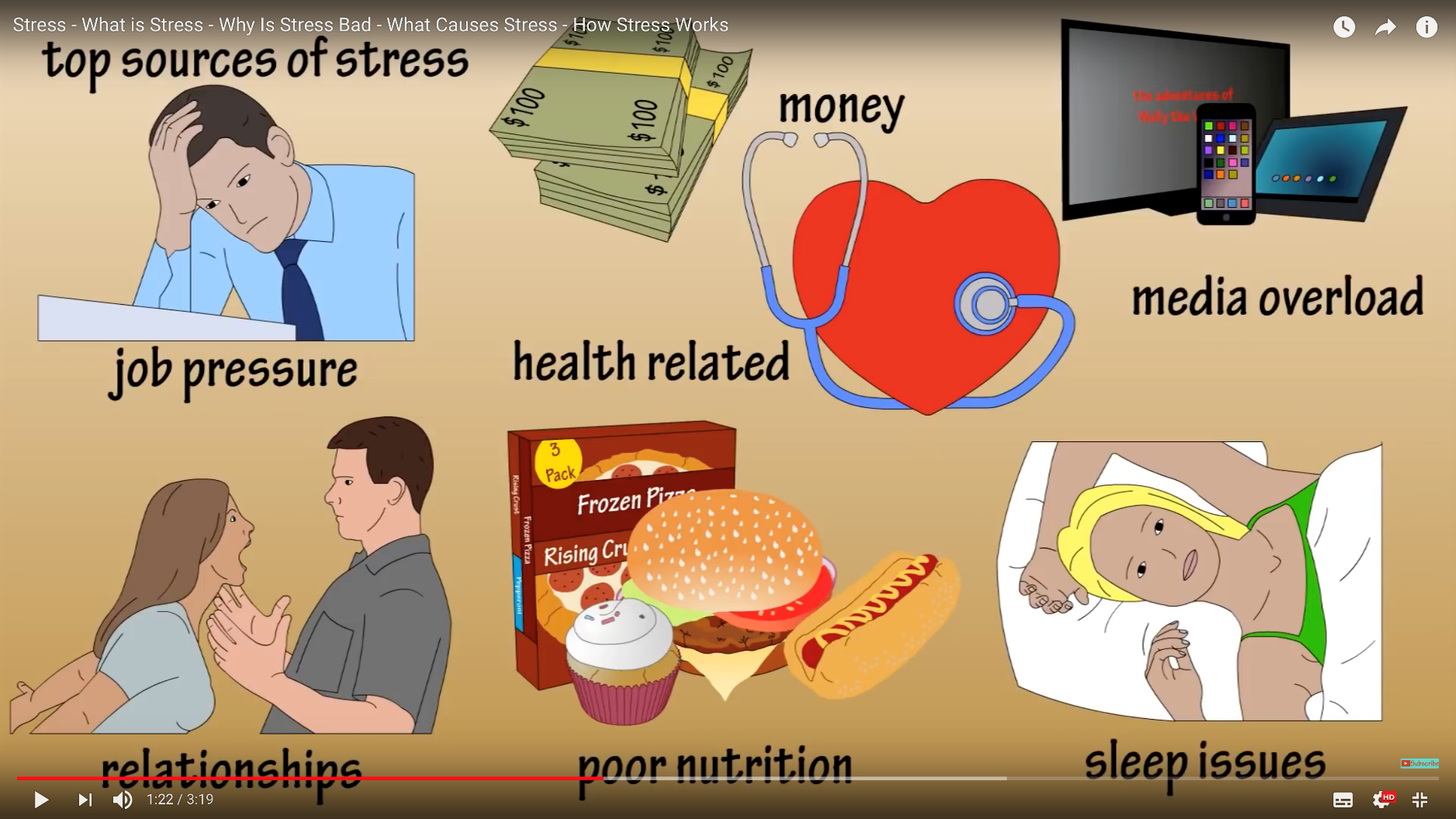 [Speaker Notes: https://youtu.be/dERu8051t4w 

A summary of what stress is and how it affects us]
Activity: What is your stress container?
Stress flows into the container
If the container overflows, problems develop - “emotional snapping”
Vulnerability is shown by the size of the container
Helpful coping strategies  = tap working lets the stress out 

Unhelpful coping strategies = tap blocked so water fills container and overflows
[Speaker Notes: Go through container with examples of stresses, useful strategies (eg exercise) and unhelpful ones (eg alcohol). Do exercise in workbook. Those who had done it the previous year, remind them that it’s good to do it again and see if anything has changed and if they have been neglecting their helpful coping strategies.

Think about:

What are the things causing you stress?
What are you doing to manage your stress?
Is there anything you know would help but aren’t actually doing?


ONLINE: see next slide]
Online
Stressors:
Helpful coping strategies:
Unhelpful coping strategies:
[Speaker Notes: ONLINE

If doing online, they can contribute anonymously by annotating on the slide. Again, powerful to see similar topics arising.]
Things that help
What is one thing you enjoy or used to enjoy doing outside your PhD?

Try to maintain a good work-life balance
35 hours a week (Full-Time)
30 days of Annual Leave (plus bank holidays/Christmas)

Take breaks! Avoid burnouts.
[Speaker Notes: Things that help manage stress/helpful coping strategies

Check what the regulations are for work-hours and annual leave at your institution]
Things that help
Positive self-talk/self-compassion
Setbacks are part of doing a PhD. We learn from failures

Time management techniques
Eg Pomodoro technique

Talk to your supervisor
Guidance on nature, progress & standards of work 
You have a shared goal! Be honest about any problems you have
[Speaker Notes: Include any relevant training that your university might be offering (eg time management, imposterism, working with supervisor)]
Say hello again to the CLANGERS
Connect
Learn
Be Active
Notice
Give
Eat well
Relax
Sleep
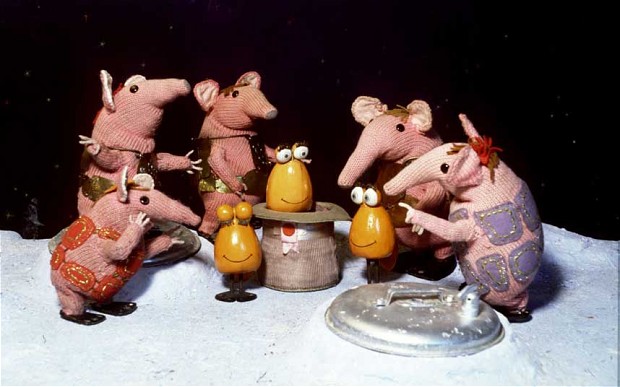 Photo: Kent news and Pictures
[Speaker Notes: Based on the 5 ways of well-being with three others.  All evidence based.  Go through them quickly and perhaps expand on in workbook]
[Add slides with resources and support available at your Institution – eg training, counselling, online resources]
[Speaker Notes: Include these in workbook]
Resolutions
Think of:
At least one unhelpful thing to stop doing
At least one helpful thing to keep doing
At least one helpful new thing to start doing as of today

Share these in pairs and make a commitment to do this.
[Speaker Notes: 1 unhelpful thing to stop doing
1 useful thing to keep doing
1 useful thing to start doing
 
Can do more if they want!
 
Share in pairs

ONLINE: share in their small breakout groups of 4 participants]
ACKNOWLEDGEMENTS
This workshop was originally developed in January 2019 by Penny Aspinall, Charlie Waller Trust, and was partially redesigned by Fryni Panayidou, Queen Mary University of London, in 2020. The development of the workshop was co-funded by the Office for Students and Research England Catalyst Fund project at Queen Mary: Supporting PGR mental health and wellbeing.
[Speaker Notes: Find out more about the great work that Charlie Waller do at https://charliewaller.org]